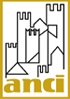 WEBINARDL 24 Febbraio 2023 n. 13 recante “Disposizioni Urgenti per l’attuazione del  PNRR  e del PNC” (A.S. 564)
Le novità in materia CONTABILE
Andrea FerriResponsabile Finanza locale Anci-IFEL

7 Marzo 2023
Indice sintetico
Le regole essenziali 
Dl 77/2021, art. 15
Dl 152/2021, art. 9
Le modifiche all’anticipo di risorse (dl 152/2021, art. 9, co. 6)
Le proposte di emendamento al dl 13
2
Il quadro normativo essenziale
Articolo 15, commi 3, 4 e 4-bis DL 77/2021 (Governance PNRR): deroghe e semplificazioni
Articolo 9, commi 6 e 7, DL 152/2021 (Attuazione PNRR): la disciplina degli anticipi di risorse

Per memoria
Art. 1, comma 897 L. 145/2018 (LBil 2019): la disciplina dell’applicazione dell’avanzo per gli enti in disavanzo
Art. 1, comma 1043, L. 178/2020 (LBil 2021): REGIS e il monitoraggio del PNRR
DM MEF 11 ottobre 2021: anticipi, rimborsi e saldo dei contributi
FAQ ARCONET 48/2021: i criteri di contabilizzazione
3
L’utilizzo dei fondi PNRR per gli enti in disavanzo dl 77/2021, art. 15, co. 3
L’articolo 15, comma 3 del dl 77/2021 riconosce agli enti locali la possibilità di utilizzare le risorse assegnate per l’attuazione del PNRR e del PNC anche in deroga ai limiti previsti dall’articolo 1, commi 897 e 898, della legge n. 145 del 2018
Quindi, nel caso in cui per un ente in condizione di disavanzo le medesime risorse, al termine dell’esercizio finanziario in cui sono state attribuite, non sono state utilizzate, l’avanzo vincolato che ne deriva è utilizzabile
L’applicazione dell’avanzo vincolato da fondi PNRR e PNC è dunque garantita anche agli enti in disavanzo
4
I fondi PNRR e l’esercizio provvisoriodl 77/2021, art. 15, co. 4-bis
Il medesimo articolo 15, al comma 4-bis, prevede che 
gli enti locali in esercizio provvisorio o in gestione provvisoria sono autorizzati, per gli anni dal 2021 al 2026, a iscrivere in bilancio mediante apposita variazione tutti i finanziamenti di derivazione statale o europea finalizzati alla realizzazione di investimenti,
quindi non solo quelli afferenti al PNRR o al PNC, 
in deroga a quanto previsto dall’articolo 163 del TUEL e dal principio contabile applicato 4/2
5
L’accertamento delle entrateDl 77/2021, art. 15, co. 4
L’articolo 15, comma 4, del dl n. 77/2021 garantisce agli enti locali la possibilità di accertare i trasferimenti ricevuti per l’attuazione del PNRR e del PNC sulla base della formale deliberazione di riparto del contributo a proprio favore:
senza quindi dover attendere l'impegno del soggetto erogante
con imputazione agli esercizi di esigibilità previsti nella delibera di assegnazione
La disposizione deroga alle ordinarie regole fissate dal principio contabile applicato 4/2 allegato al decreto legislativo 118/2011, anticipando il momento in cui diviene possibile contabilizzare l’accertamento di entrata necessario alla copertura finanziaria della correlata spesa 
In pratica, non occorre attendere l’impegno di spesa dell’amministrazione erogante, ma è sufficiente il decreto che assegna le risorse

Questa disposizione permette di movimentare, contestualmente o successivamente, anche la spesa correlata al finanziamento accertato
6
Gli anticipi di risorse Dl 152/2021, art. 9, commi 6 e 7
Il dl 152/2021 (“Disposizioni urgenti per l'attuazione del PNRR e per la prevenzione delle infiltrazioni mafiose”) prevede all’articolo 9, commi 6 e 7, che il Mef disponga anticipi di risorse da destinare ai soggetti attuatori dei progetti, ivi compresi gli enti territoriali, sulla base di motivate richieste presentate dalle Amministrazioni centrali titolari degli interventi ricompresi nel PNRR
Gli impegni e i relativi pagamenti dovuti a fasi dell’intervento che si realizzano in anticipo rispetto al cronoprogramma prefissato possono essere assistiti da corrispondenti anticipi di risorse trasferite
A tal fine le amministrazioni centrali dispongono di un fondo rotativo statale (circa 40 mld.) a gestione speciale
Gli anticipi disposti sono poi regolati nel fondo rotativo con recuperi sui fondi dei ministeri titolari degli interventi, a norma del comma 7 dello stesso articolo 9
Questa norma viene ora modificata, con evidenti obiettivi di snellimento, con il dl 24 febbraio 2023, n. 13
7
La modifica del comma 6, art.9 del dl 152/2021
Testo originario co. 6

6. Al fine di consentire il  tempestivo  avvio  ed  esecuzione  dei progetti PNRR finanziati a valere  su  autorizzazioni  di  spesa  del bilancio dello Stato,
 il Ministero  dell'economia  e  delle  finanze, 
nell'ambito delle disponibilità  del  conto  corrente  di  tesoreria centrale «Ministero dell'economia e delle finanze  -  Attuazione  del Next Generation EU-Italia -  Contributi  a  fondo  perduto»,  di  cui all'articolo 1, comma 1038, della legge 30  dicembre  2020,  n.  178, 
può disporre anticipazioni da destinare ai  soggetti  attuatori  dei progetti, ivi compresi gli enti territoriali, sulla base di  motivate richieste presentate dalle amministrazioni  centrali  titolari  degli interventi PNRR. 

Per i soggetti attuatori, le anticipazioni di cui al presente  comma  costituiscono  trasferimenti  di  risorse  per  la realizzazione tempestiva degli interventi PNRR.
Testo sostituito dal dl 13/2022

6. Al fine di consentire il tempestivo avvio  ed  esecuzione  dei progetti PNRR finanziati a valere  su  autorizzazioni  di  spesa  del bilancio dello Stato, 
il Ministero  dell'economia  e  delle  finanze, 
nell'ambito delle disponibilità  del  conto  corrente  di  tesoreria centrale «Ministero dell'economia e delle finanze  -  Attuazione  del Next Generation EU-Italia - Contributi a fondo perduto», di cui  all'articolo 1, comma 1038, della legge 30 dicembre 2020,  n.  178, 
può disporre anticipazioni in favore dei relativi soggetti attuatori, ivi compresi gli enti territoriali,  sulla  base  di  motivate  richieste dagli stessi presentate, sentite le amministrazioni centrali titolari degli interventi PNRR su cui i progetti  insistono. 
Per  i  soggetti attuatori, le anticipazioni di cui al  presente  comma  costituiscono trasferimenti di  risorse  vincolati  alla  realizzazione  tempestiva degli interventi PNRR per i quali sono erogate. 
I soggetti  attuatori sono tenuti a  riversare  nel  citato  conto  corrente  di  tesoreria l'importo  dell'anticipazione  non  utilizzata   a   chiusura   degli interventi.
Gli anticipi di risorse  possono essere richiesti al Mef direttamente dai soggetti attuatori
Il Mef provvede ad erogare «sentiti» i ministeri titolari degli interventi PNRR
Le erogazioni 
sono sempre definite come «trasferimenti di risorse» (e non anticipazioni finanziarie)
sono ora (più) esplicitamente «vincolate» alla tempestiva realizzazione degli interventi
8
Le proposte ANCI di emendamenti al dl 13
Estensione co. 4-bis, art. 15, dl 77 ai contributi PNRR-PNC di parte corrente - Utilizzo quote correnti da contributi PNRR anche in fase di esercizio/gestione provvisori
Tipicamente, quote di misure Digitalizzazione e Infrastrutture sociali
Estensione co. 3, art. 15, dl 77 a tutti gli investimenti locali (non solo PNRR-PNC) - Utilizzo avanzi vincolati/destinati in deroga ai limiti per gli enti in disavanzo
Estensione ai domicili digitali già presenti in ANPR dell’attuazione della Piattaforma digitale notifiche
Chiarimento espresso su utilizzo 2023 dei contributi caro-energia assegnati nel 2022 e confluiti in avanzo, anche per facilitare le assegnazioni del contributo 2023
9